Proyectos innovadores posibles a desarrollar
Armando Mtz. Reyes ITNL Oct.-2016
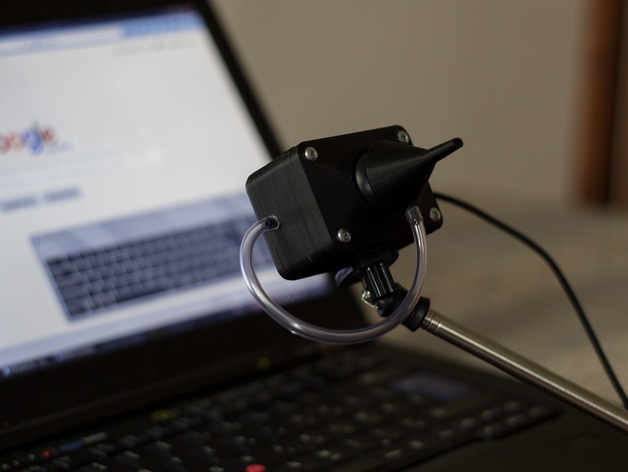 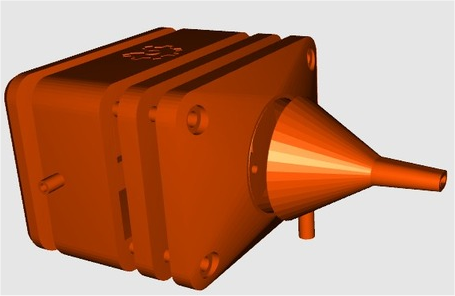 Mouse operado con la boca
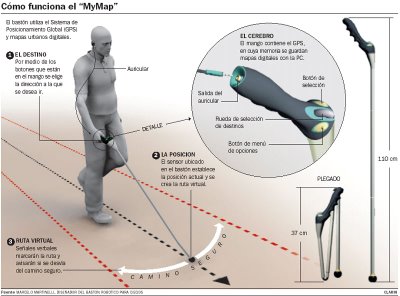 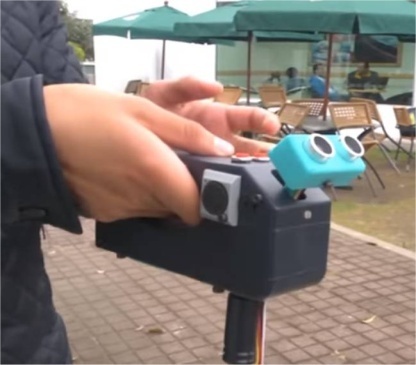 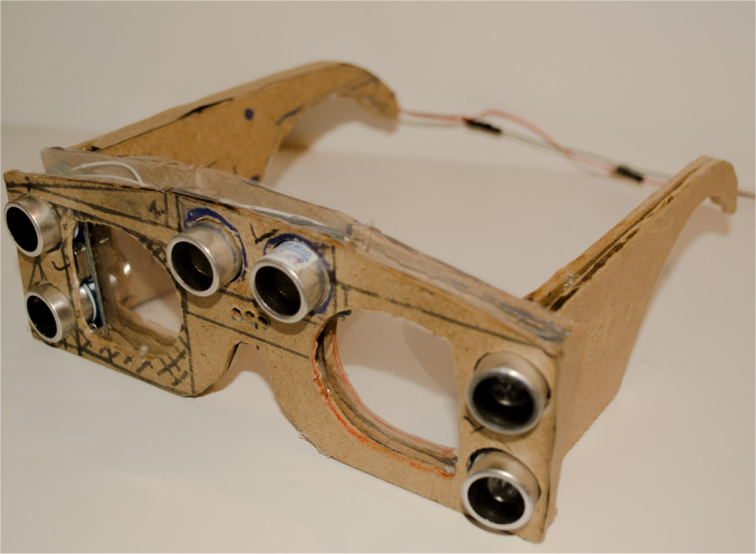 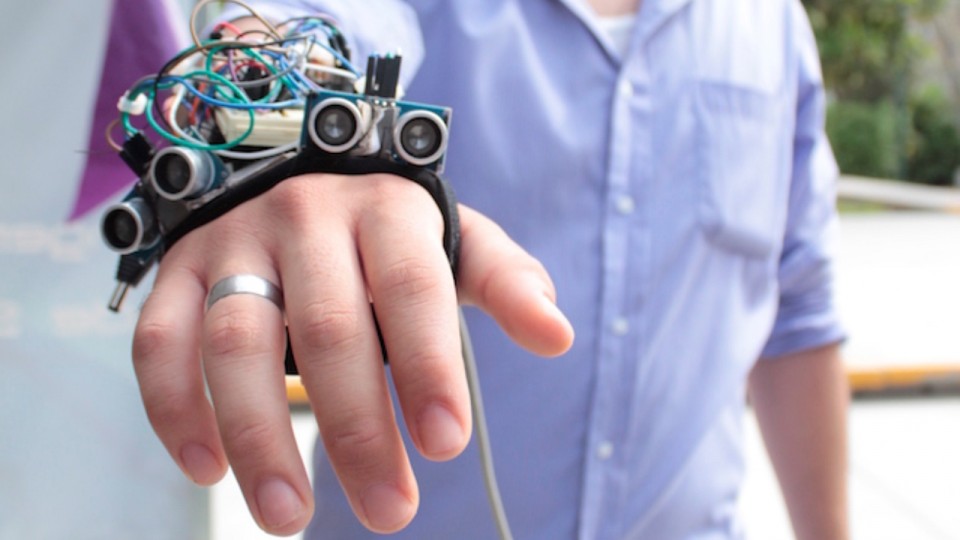 Bastón Ultrasónico
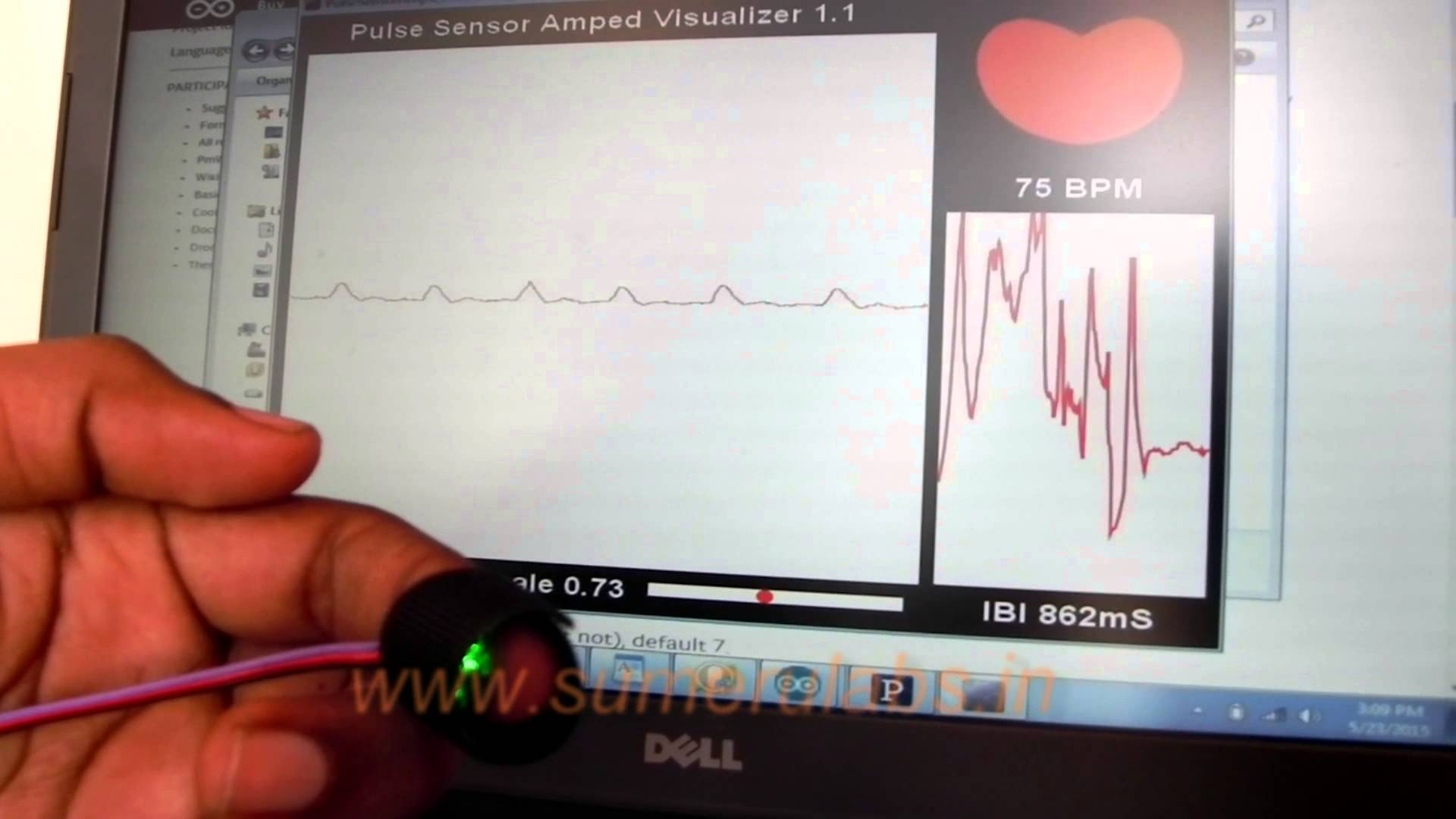 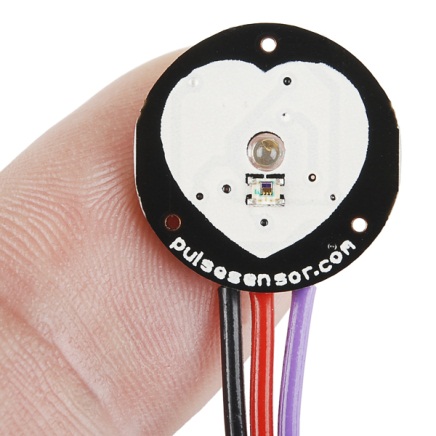 Monitoréo de latidos de Corazón Para diagnóstico (Poncaire) http://pulsesensor.com/pages/hrv-poincare-plot. Bluetooth-celular
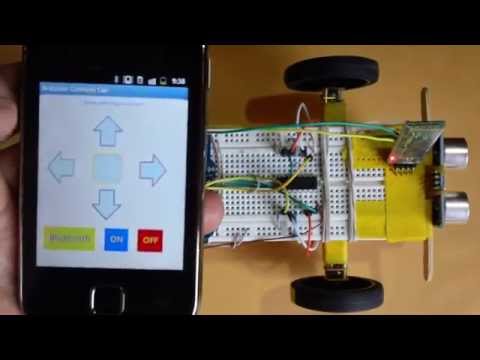 -Aplicación de celular desarrollada
-Chasis de impresión 3D o corte    laser de     acrílico
-Sensor ultrasónico móvil
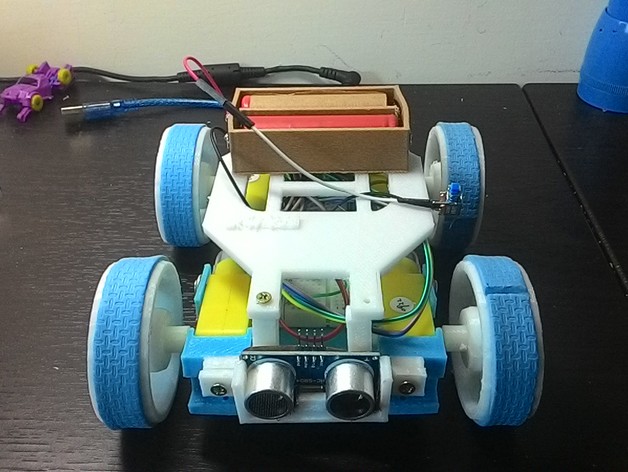 Así no
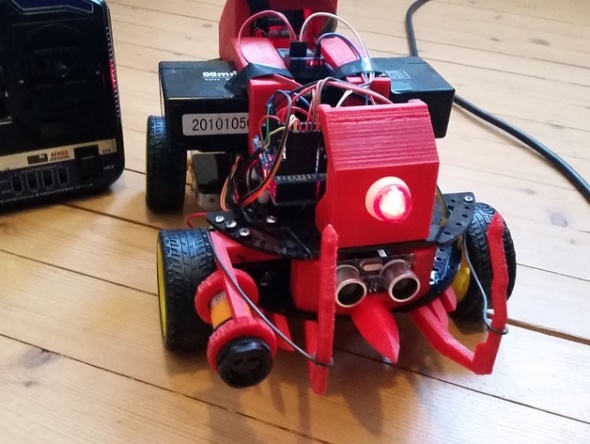 Robot Movil Bluetooth
Dispositivo que mida:
Voltaje, corriente, resistencia y capacitancia en varios rangos.
Empleando LCD o pantalla touch
En su caja de impresión 3D
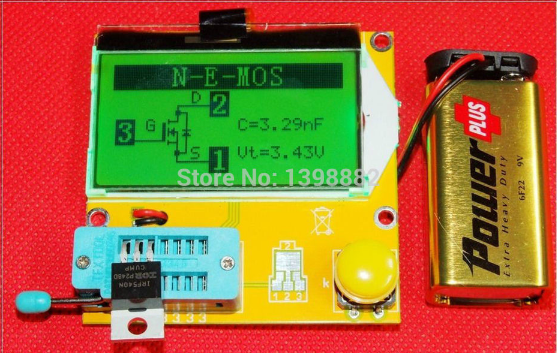 Multímetro Inteligente
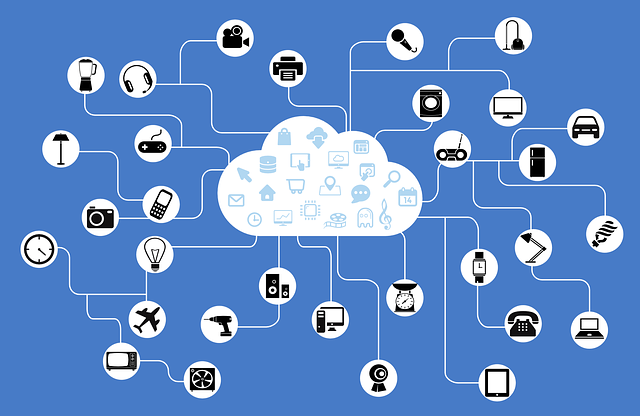 Internet de las cosas IOT
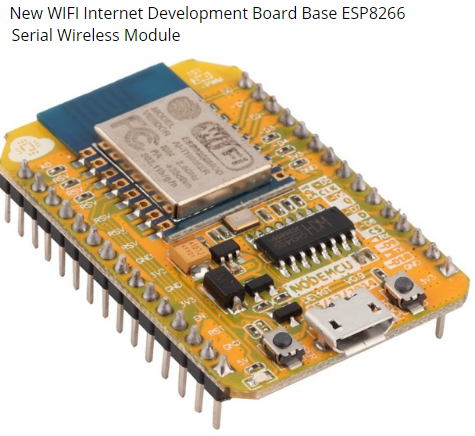 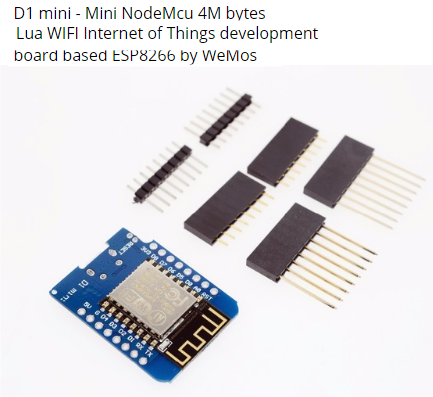 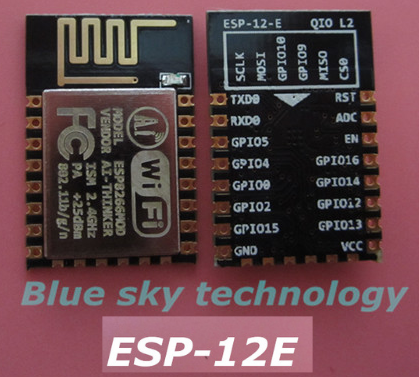 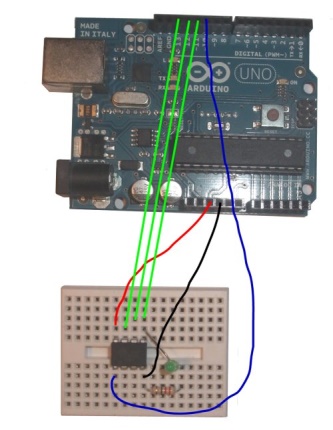 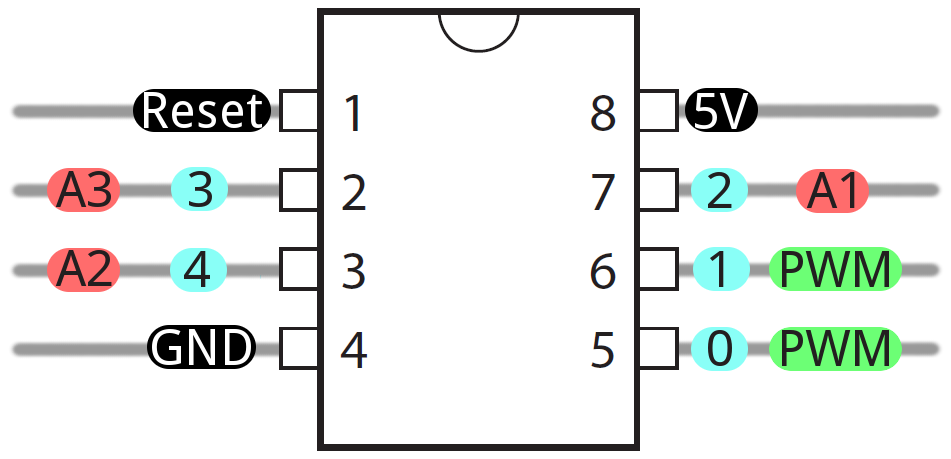 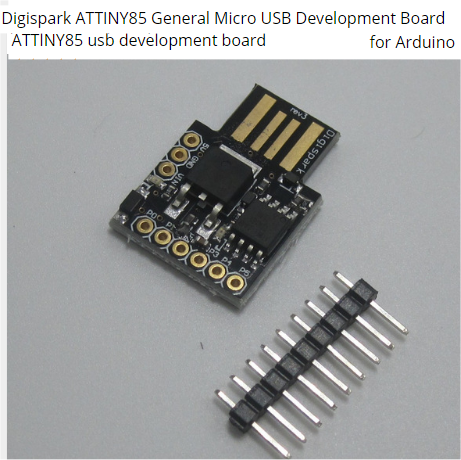 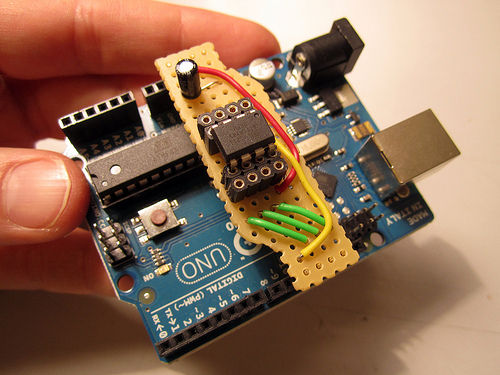 IOT
https://www.youtube.com/watch?v=2VFOU-WUQIY
https://www.youtube.com/channel/UChWw8q1X2eUji6nu-2EDihQ
 https://www.youtube.com/watch?v=X4BLydtpllo
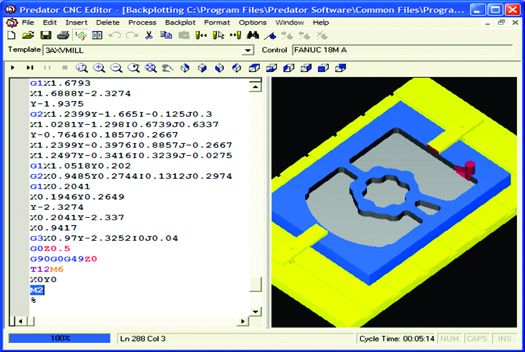 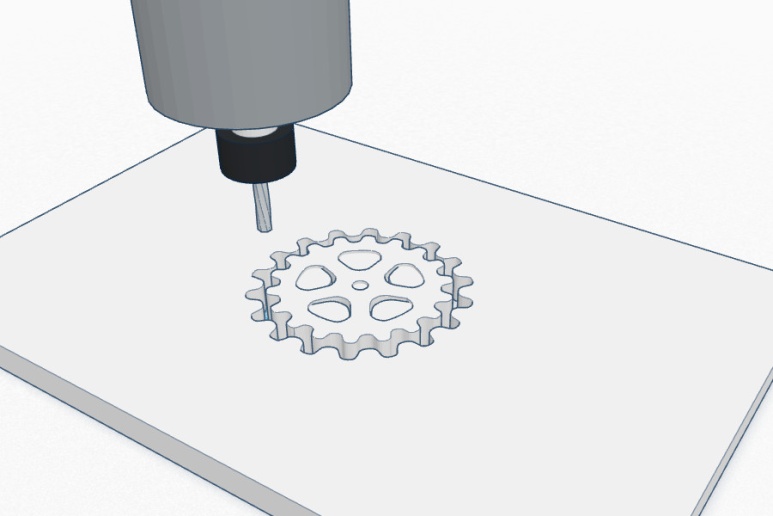 CNC-Plotter-grabador laser
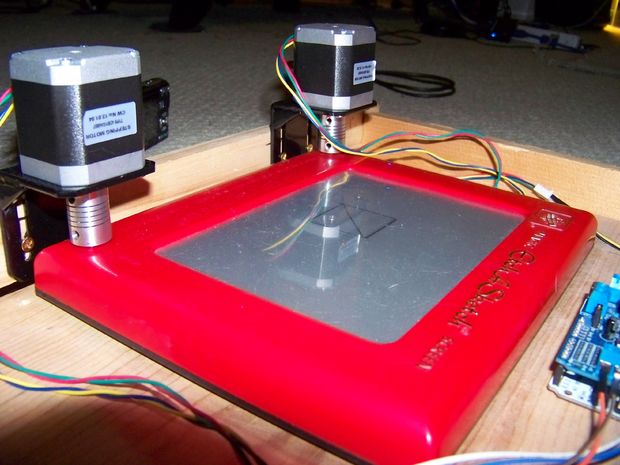 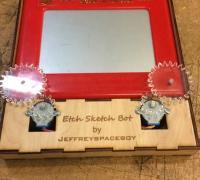 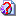 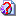 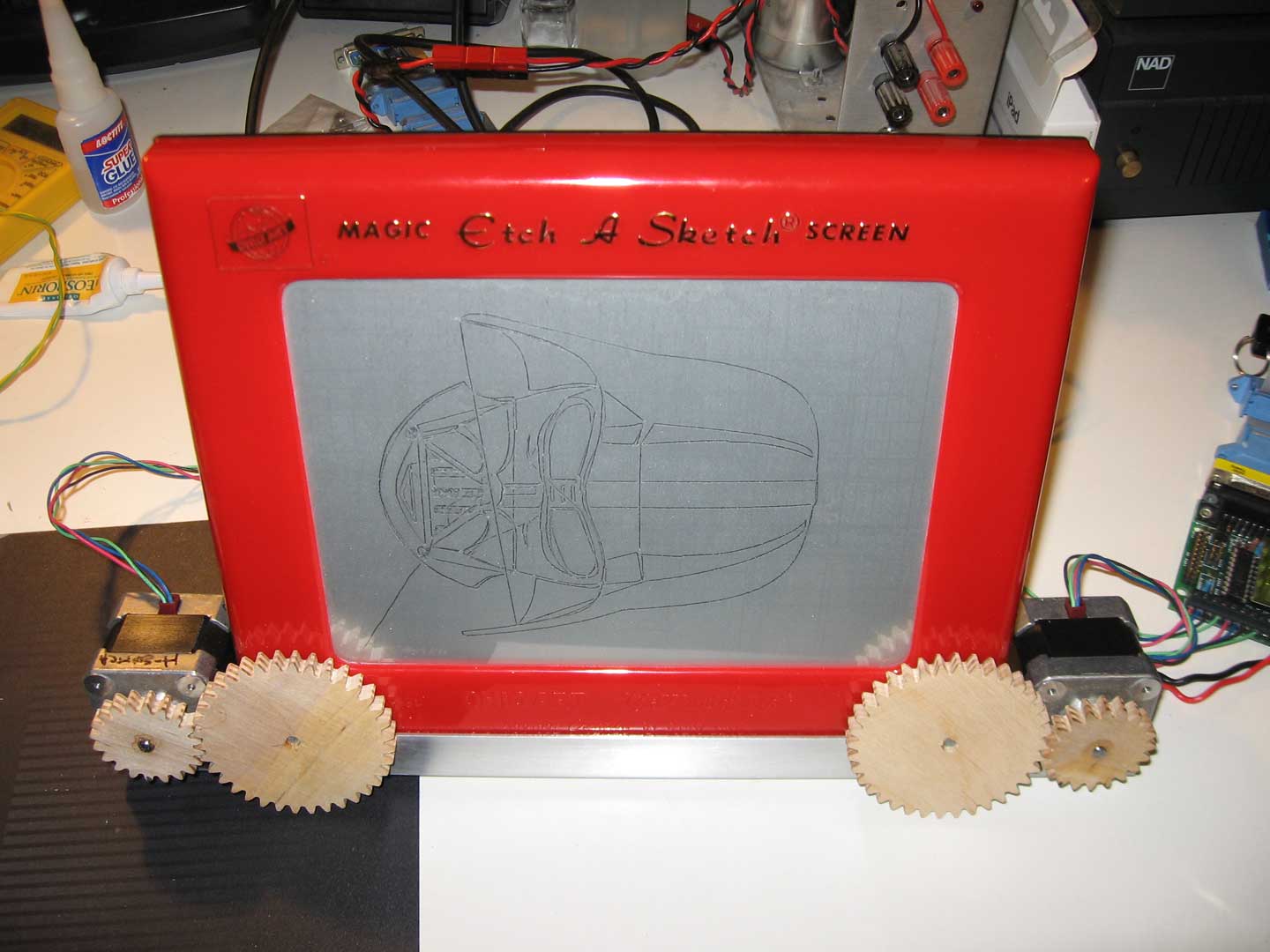 Etch a sketch y Arduino
https://www.youtube.com/watch?v=cRL00wJtB0M
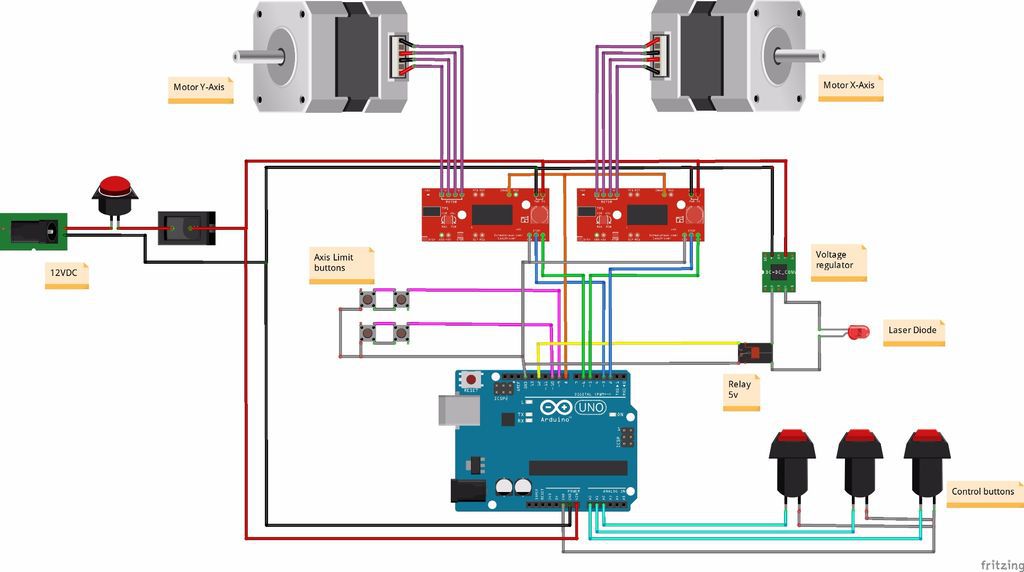 Grabador laser códigos “G”
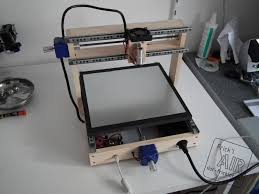 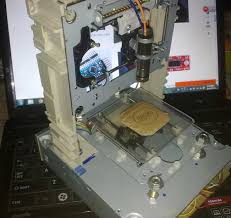 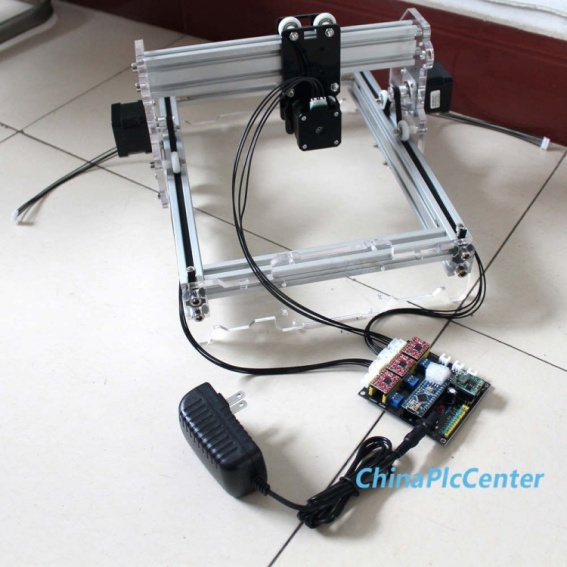 Grabador o cortador laser
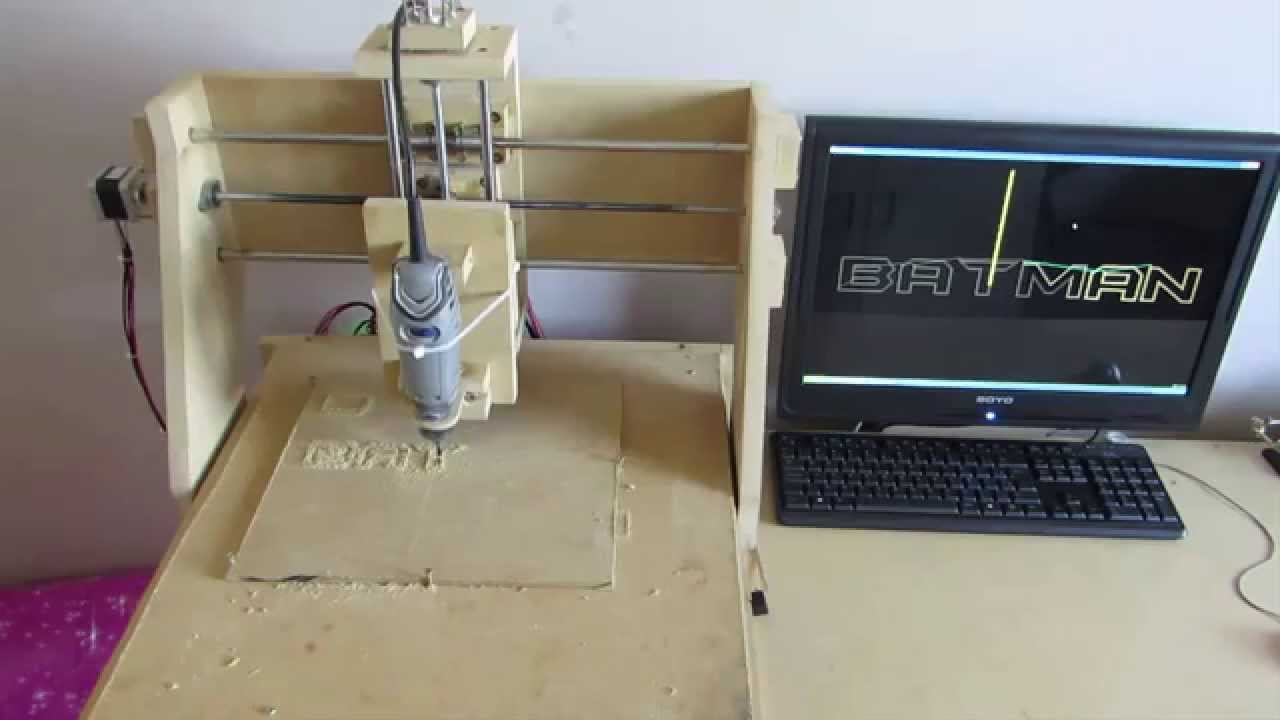 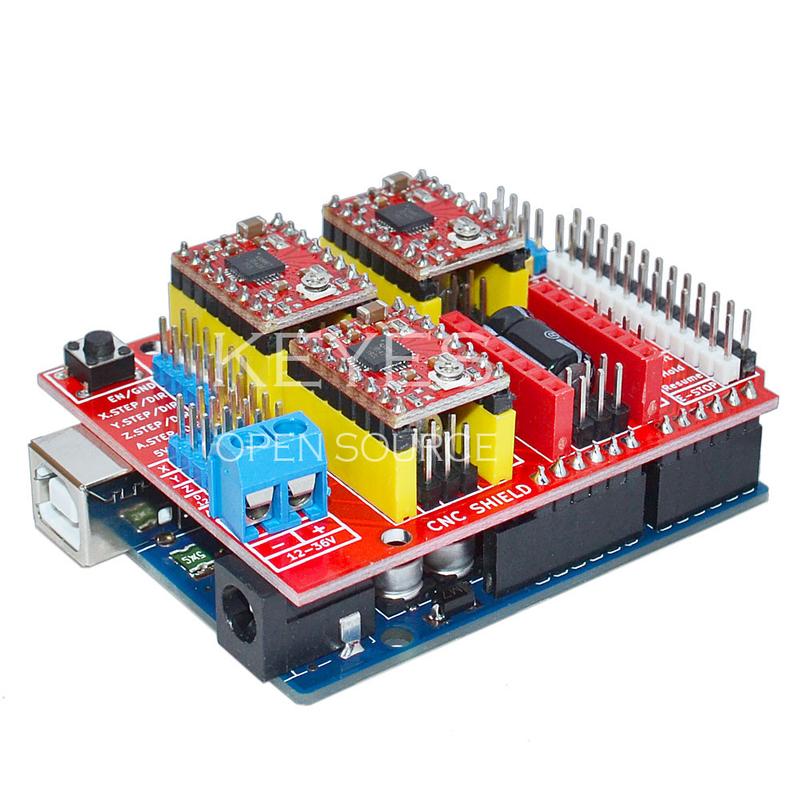 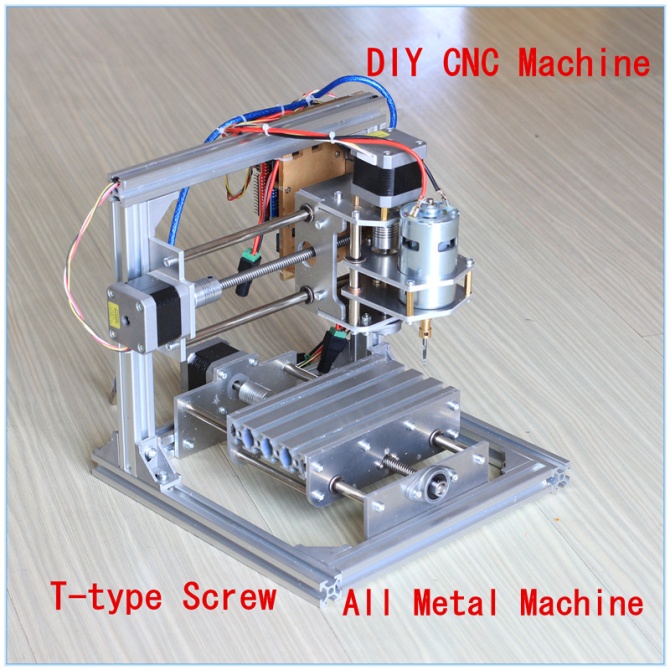 CNC
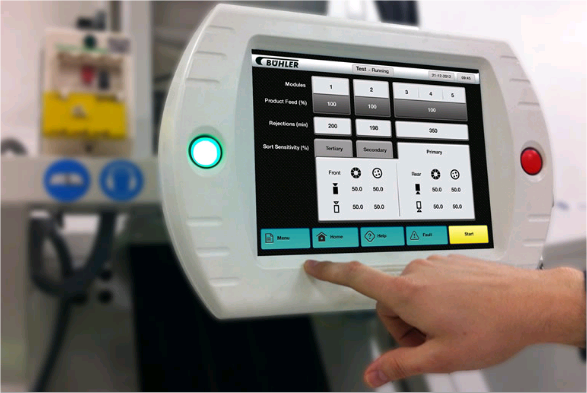 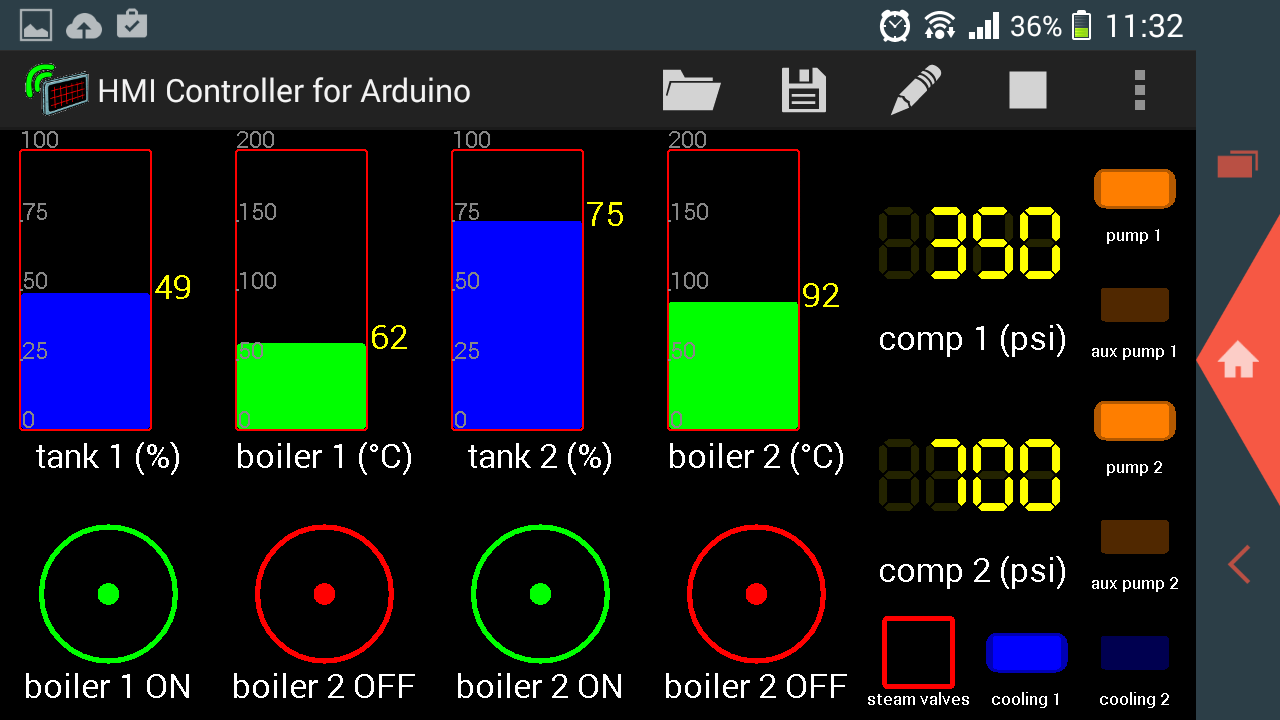 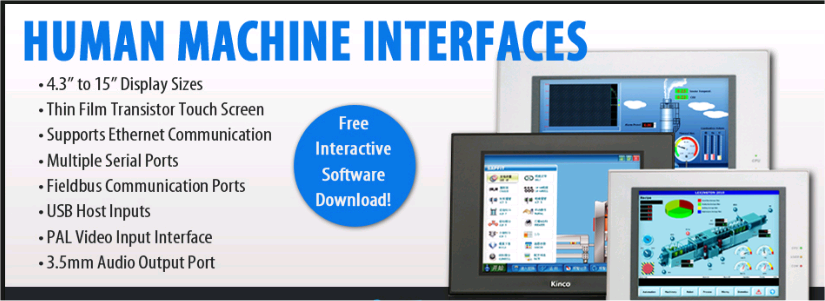 Interface hombre maquina “HMI”
Mide: temp.,presion barometrica, humedad.,velocidad Y direccion del viento
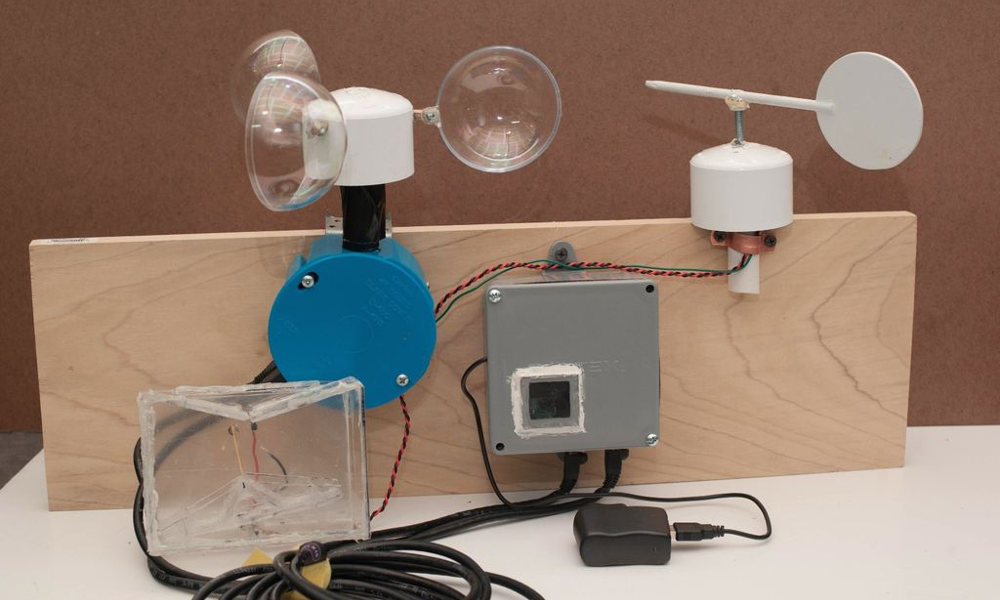 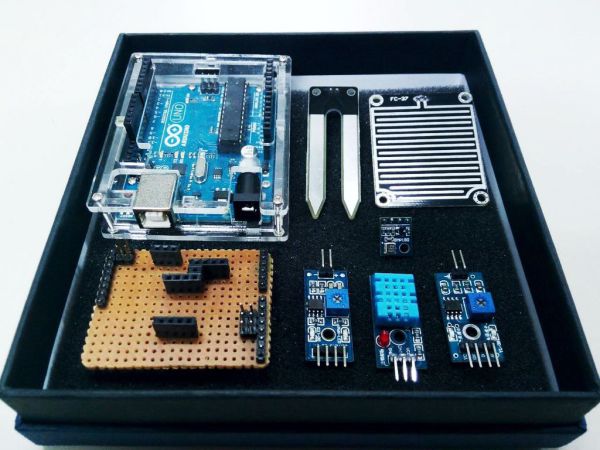 Estación Meteorólogica
https://www.youtube.com/watch?v=eMfcs0iO8zE    reloj persist. Vision (mayor tamaño)
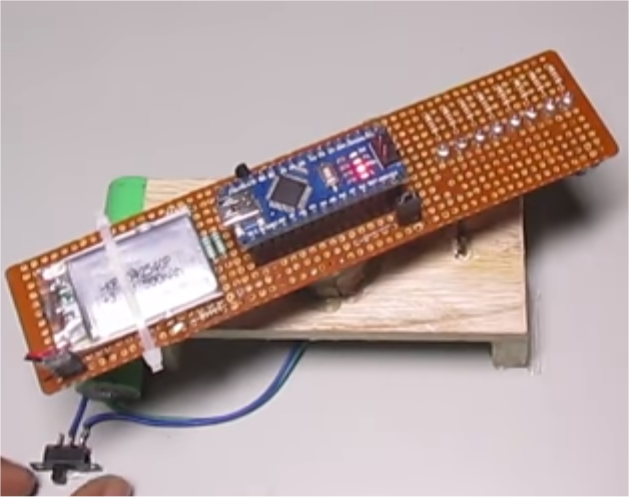 Persistencia de Visión